How to Make the Foldable
By 
Alexis Dopudja
FOLDABLE
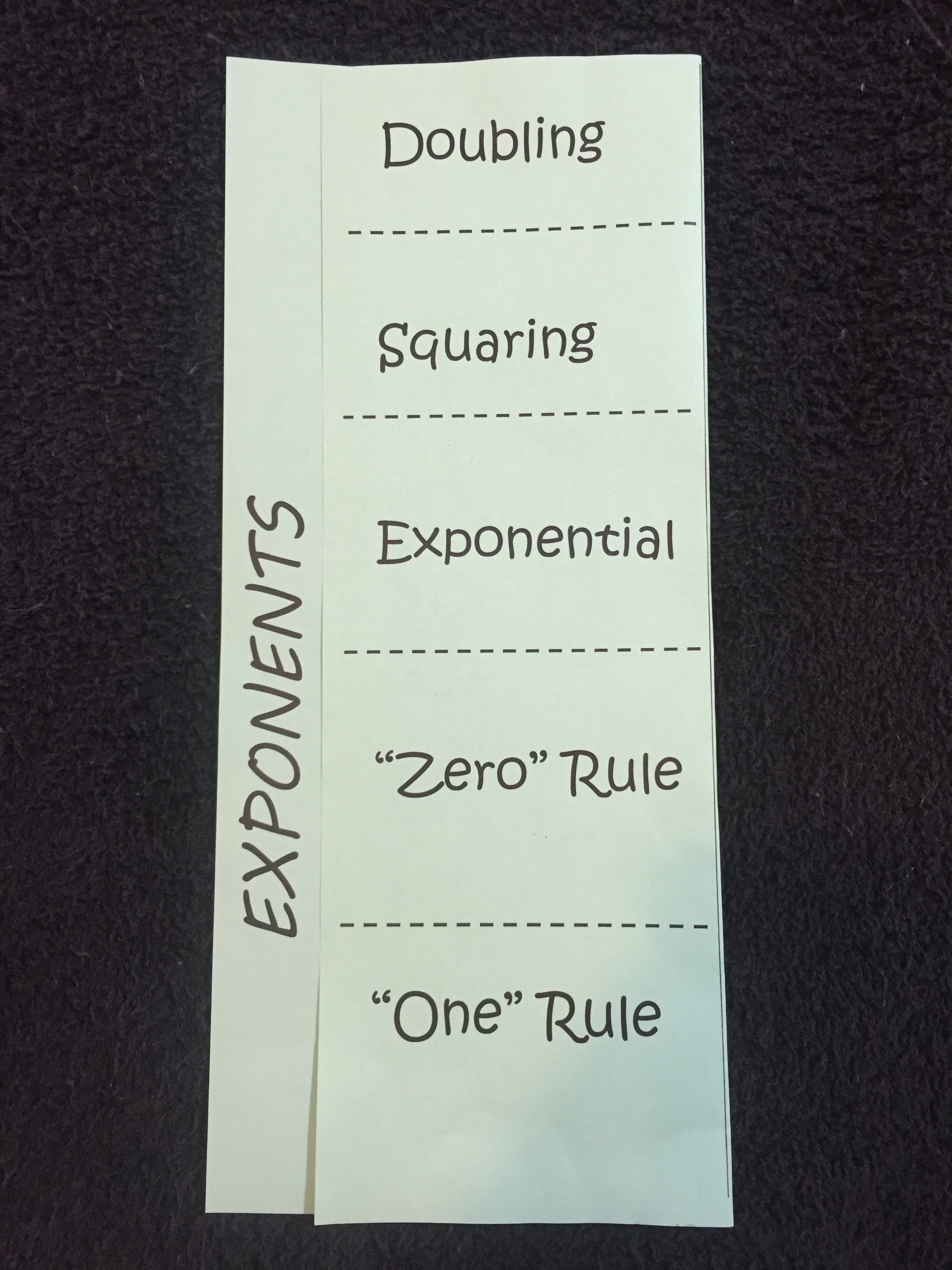 Fold on the “y-axis”

Leave about 1 inch on left side and label “EXPONENTS”

Divide right side into 5 sections using dotted lines

Label each section
FOLDABLE
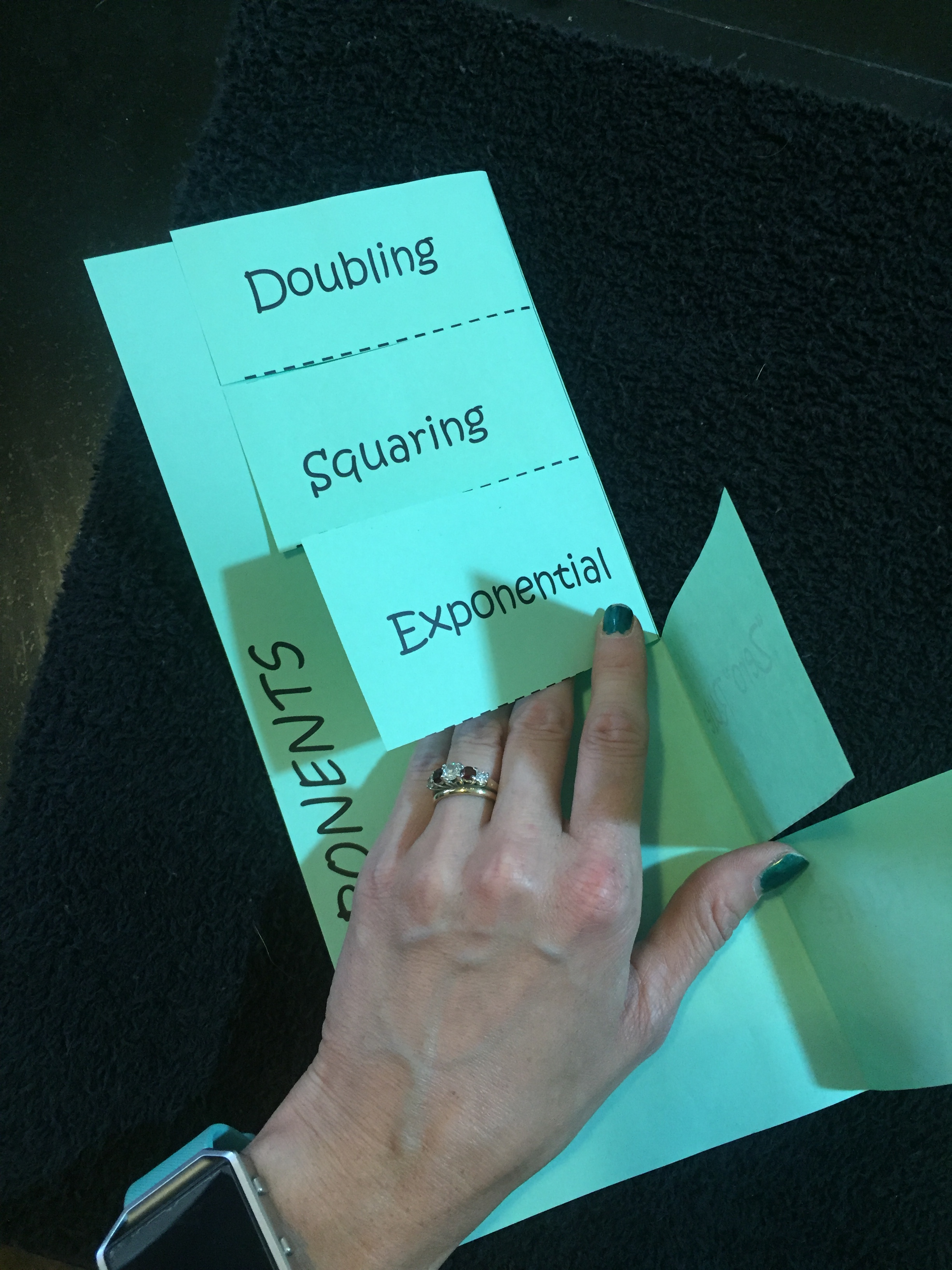 Cut on dotted lines
Foldable
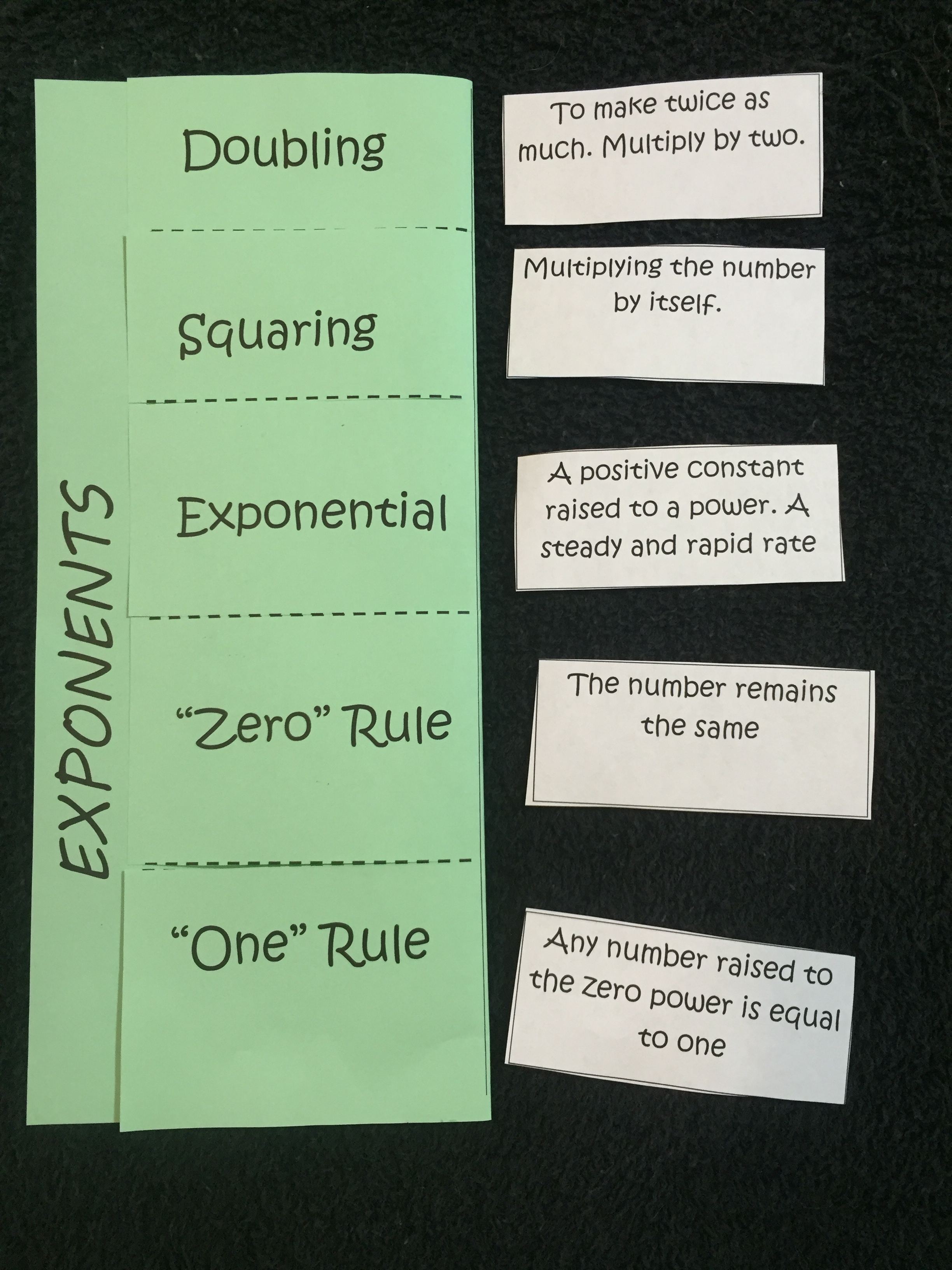 Add definitions to inside
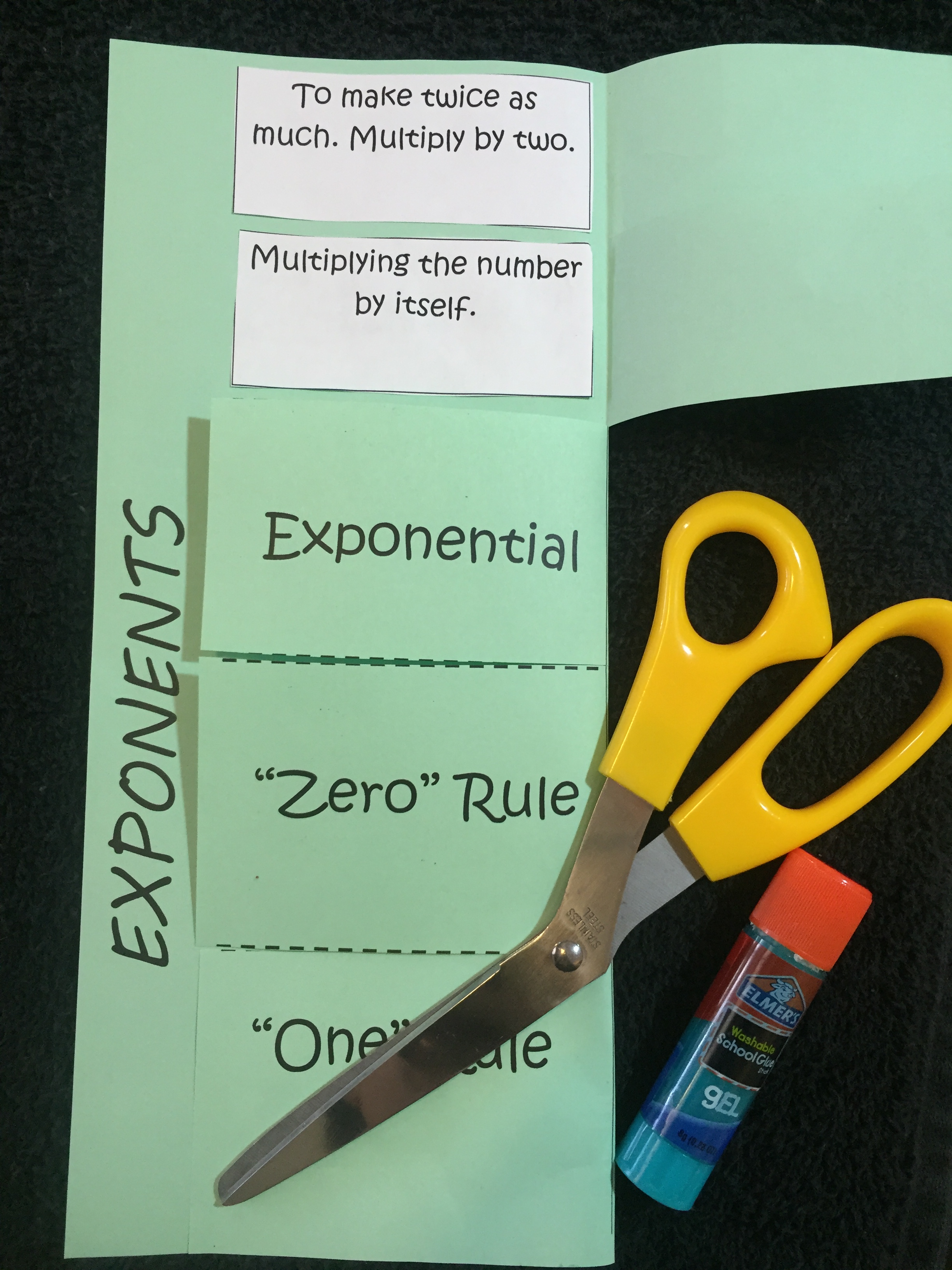